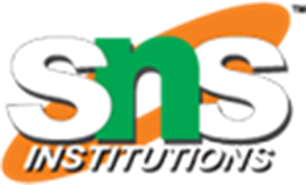 இயல் 2.6


முதலெழுத்துகள், சார்பெழுத்துகள்
1
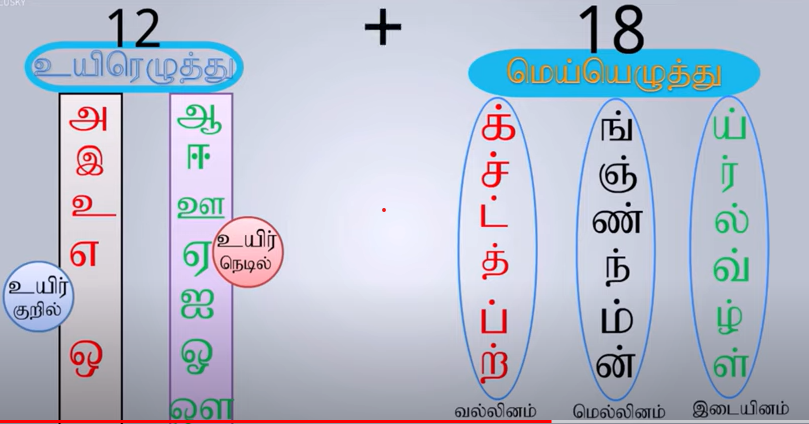 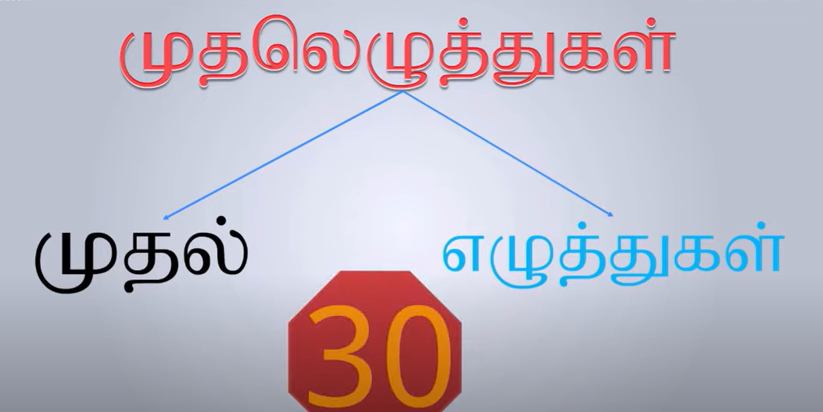 07/13/2023
முதலெழுத்தும் சார்பெழுத்தும்/ தமிழ்/வா.கிருஷ்ணபிரியா/தமிழ்த்துறை/எஸ்.என்.எஸ் . அகாடமி
2/10
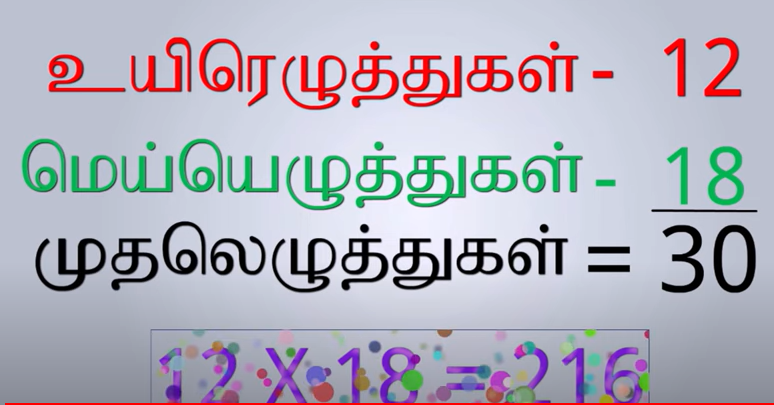 07/13/2023
முதலெழுத்தும் சார்பெழுத்தும்/ தமிழ்/வா.கிருஷ்ணபிரியா/தமிழ்த்துறை/எஸ்.என்.எஸ் . அகாடமி
3/10
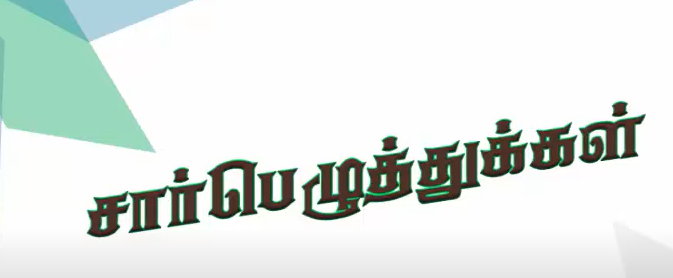 3
07/13/2023
4/10
முதலெழுத்தும் சார்பெழுத்தும்/ தமிழ்/வா.கிருஷ்ணபிரியா/தமிழ்த்துறை/எஸ்.என்.எஸ் . அகாடமி
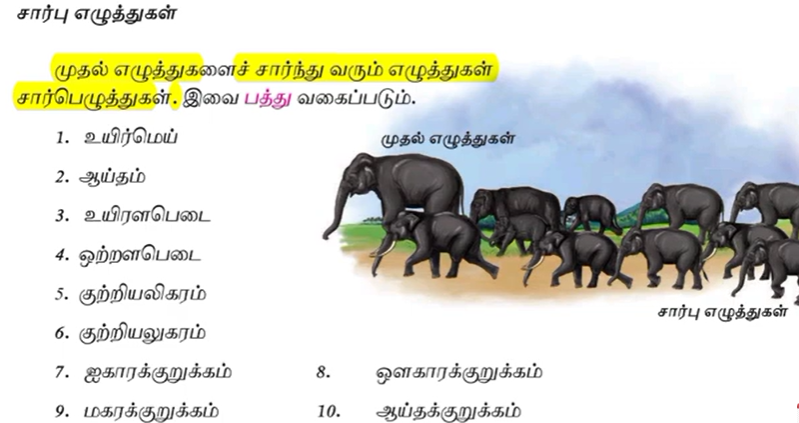 07/13/2023
5/10
முதலெழுத்தும் சார்பெழுத்தும்/ தமிழ்/வா.கிருஷ்ணபிரியா/தமிழ்த்துறை/எஸ்.என்.எஸ் . அகாடமி
கேள்வி நேரம்   
    
1. முதலெழுத்துகள் என்றால் என்ன?

2. சார்பெழுத்துகள் எத்தனை வகைப்படும்?
முதலெழுத்தும் சார்பெழுத்தும்/ தமிழ்/வா.கிருஷ்ணபிரியா/தமிழ்த்துறை/எஸ்.என்.எஸ் . அகாடமி
7/13/2023
6/10
https://www.youtube.com/watch?v=-wjPE6iS2jI&t=2s
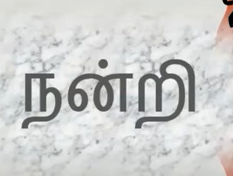 07/13/2023
முதலெழுத்தும் சார்பெழுத்தும்/ தமிழ்/வா.கிருஷ்ணபிரியா/தமிழ்த்துறை/எஸ்.என்.எஸ் . அகாடமி
7/10